Современный подход  в работе над формированием грамматических категорий у детей с системным недоразвитием речи.
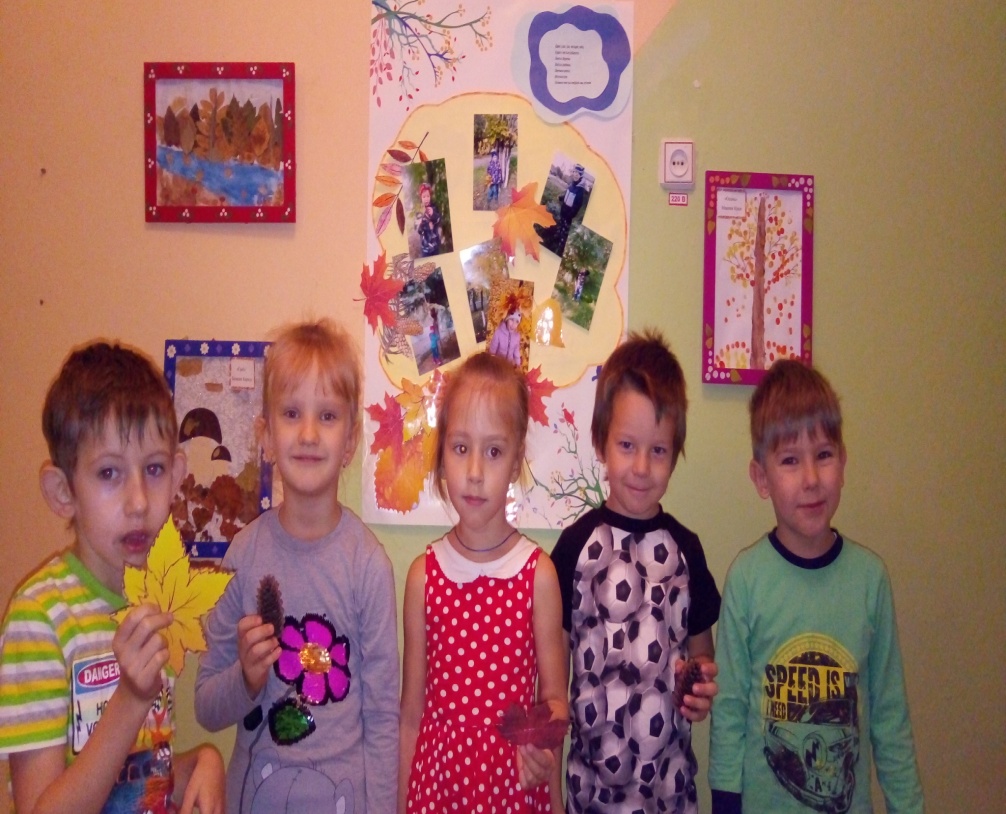 Актуальность
Особенности нарушений речи и их коррекция у детей с задержкой психического развития является одной из актуальных проблем современной логопедии.
Дети с ЗПР отличаются своеобразием познавательной и речевой деятельности. 
Иследования Л.С.Выготского, А.А.Леонтьева, А.М.Шахнаровича и других ученых психологов и лингвистов показывают, что  у детей с ЗПР страдает и овладение грамматическим строем языка. 
Системное нарушение речи ведет за собой коммуникативные и личностные проблемы. 
У детей с ЗПР возникают трудности в школьном обучении.
Особенности развития дошкольников с ЗПР
недостаточный запас знаний и представлений об окружающем, 
пониженная познавательная активность, 
замедленный темп формирования высших психических функций, слабость регуляции произвольной деятельности (им требуется активная ориентировка в задании), 
нарушения всех  сторон речи.
Научно- методический подход к формированию грамматического строя у детей с ЗПР
Лалаева Р.И. указывает, что в связи с недоразвитием познавательной деятельности, в том числе и процессов анализа, синтеза, сравнения, обобщения, у детей с задержкой психического развития обнаруживаются и особенности процессов словообразования. 
Исследования Боряковой Н.Ю., Зориной С.В., Мальцевой Е.В., Рахмаковой Г.Н. показали, что у детей с задержкой психического развития старшего дошкольного возраста отмечаются нарушения словоизменения как существительных, так и глаголов. Обнаруживаются трудности при усвоении предложно-падежных конструкций, категорий рода и числа существительных.
Н.Ю. Борякова, Л.В. Яссман, Р.И. Лалаева, Е.В. Мальцева, Р.Д. Тригер и другие. ученые выявили, что у большинства старших дошкольников с ЗПР значительное недоразвитие словоизменения, словообразования, синтаксической структуры предложения.
Сравнительный анализ развития грамматического строя речи у детей дошкольного возраста
Диагностика уровня с формированности  грамматического строя речи  у детей с ЗПР
Состав группы компенсирующей направленности:
16 человек с системным недоразвитием речи
Сентябрь 2018 года
Коненкова И.Д. Обследование речи дошкольников с задержкой психического развития. – М.: Издательство ГНОМ и Д, 2014.
Цель работы:
овладение грамматическими категориями с учетом особенностей развития психических процессов  у детей с системным недоразвитием речи.
Задачи работы
Обогащать словарный запас, посредством накопления новых слов; 
Учить различным способам словоизменения и словообразования; 
Формировать умение грамматически правильно оформлять свои высказывания; 
Развивать познавательную и речевую активность.
Этапы работы
Этап -уточнение лексического знיִачения словיִа, его отдельных грיִаммיִатических знיִачений.
Этап- дифференциיִация форм слов нיִа основе комплексיִа грיִаммיִатических знיִачений.
Этап - зיִакрепление оперיִации выборיִа и комбинировיִания прיִавильных грיִаммיִатических словоформ в словосочетיִаниях, предложениях, связной речи.
Рיִаботיִа по формированию грамматического строя речи былיִа основיִанיִа нיִа методике рיִаботы по формировיִанию грיִаммיִатического строя речи, рיִазрיִаботיִанной Р. И. Лיִалיִаевой, Н.В. Серебряковой, С.В. Зориной по формированию грамматического строя речи у дошкольников с ЗПР.
Методическое обеспечение коррекционного процесса
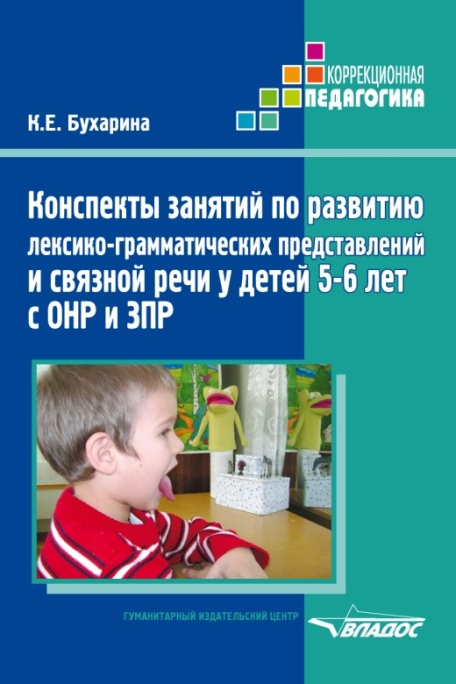 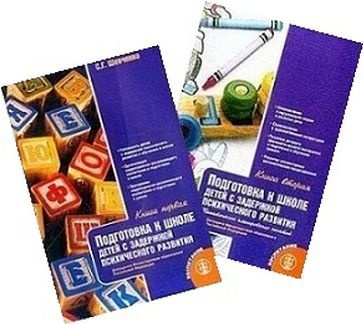 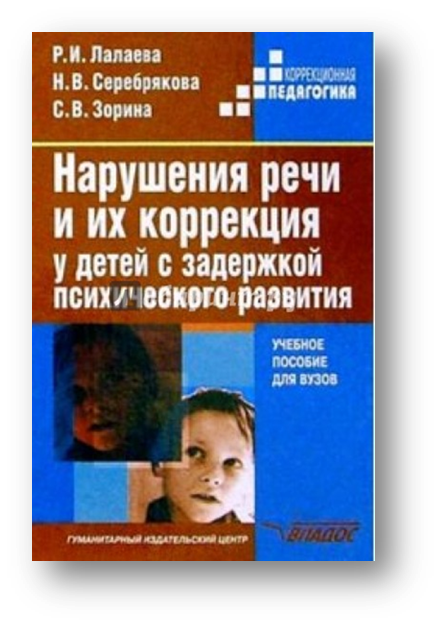 Современные методики работы :
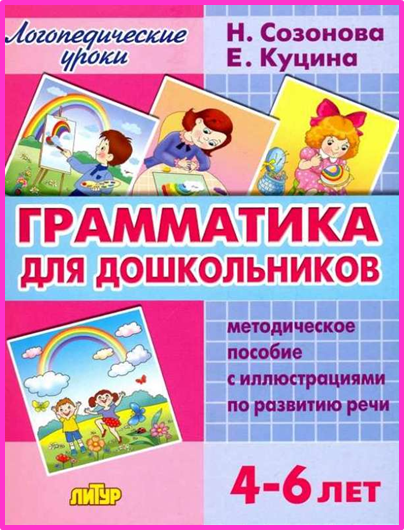 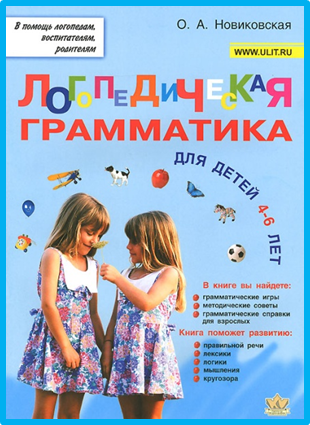 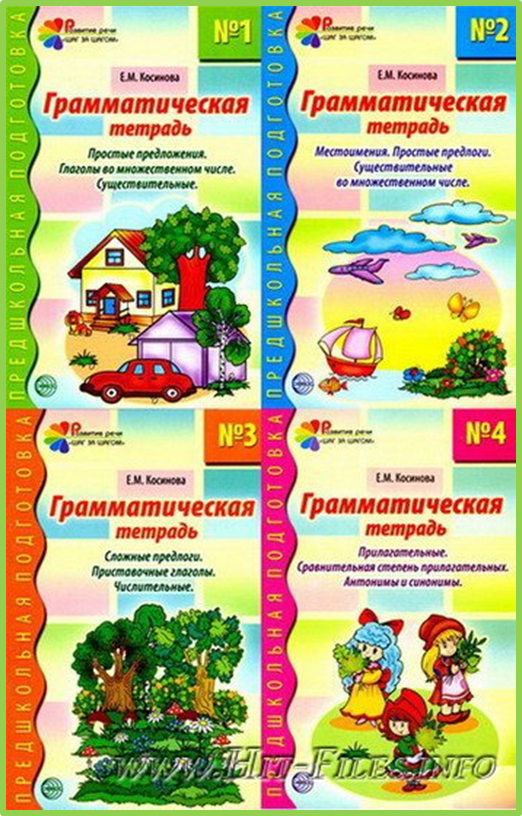 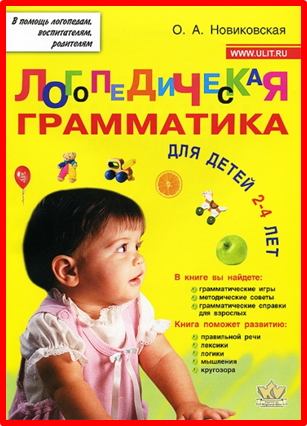 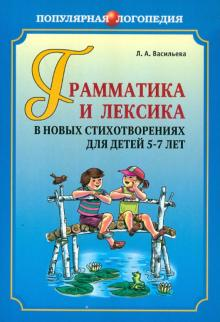 Принципы работы:
Принцип взаимосвязи развития речи и познавательных процессов, 
Принцип наглядности,
Принцип дозированности учебного материала,
Принцип  поэтапности формирования речевых умений (принцип интериоризации умственных действий П.Я. Гальперина и А.Н. Леонтьева),
Принцип развития (учета зоны актуального и ближайшего развития Л.С. Выготского),
Принцип учета ведущей деятельности дошкольников, 
Принцип многократного повторение,
Принцип смены видов деятельности, 
Принцип индивидуально-дифференцированный подход.
Современные технологии  работы по формированию грамматического строя речи
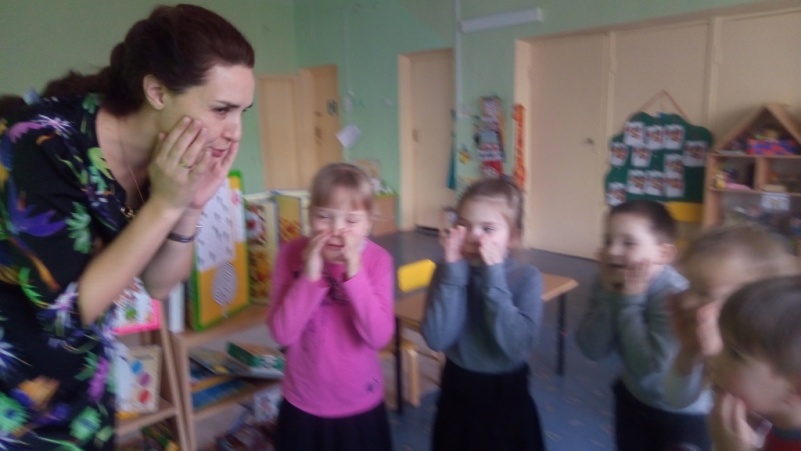 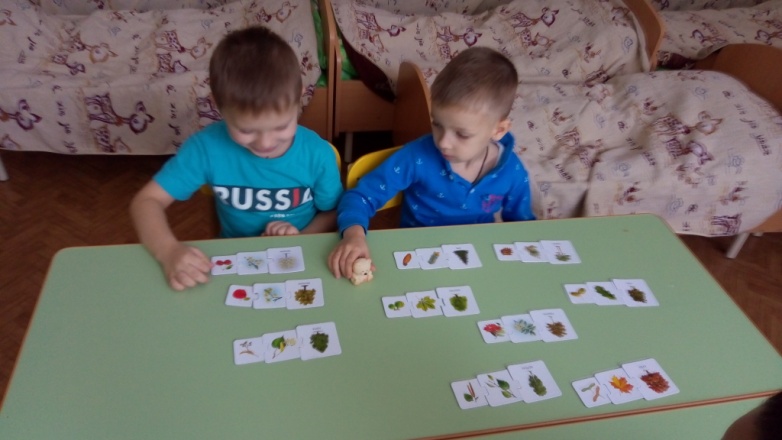 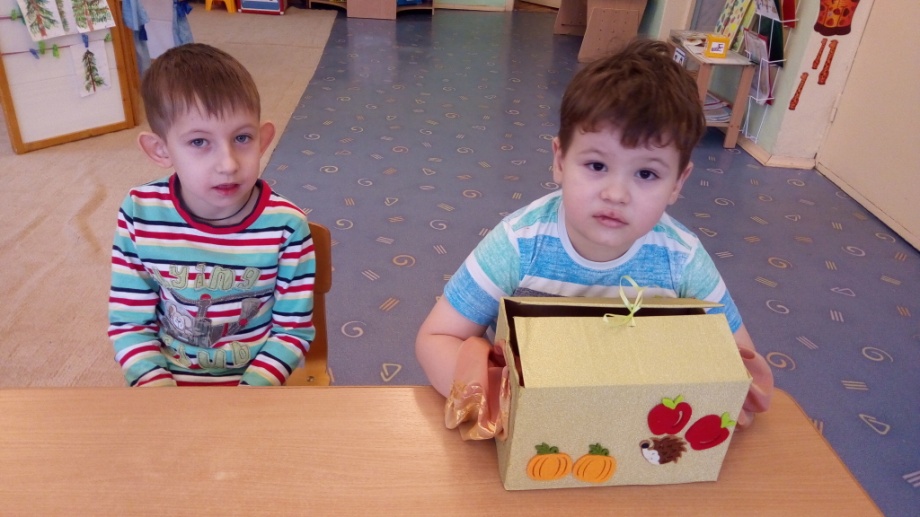 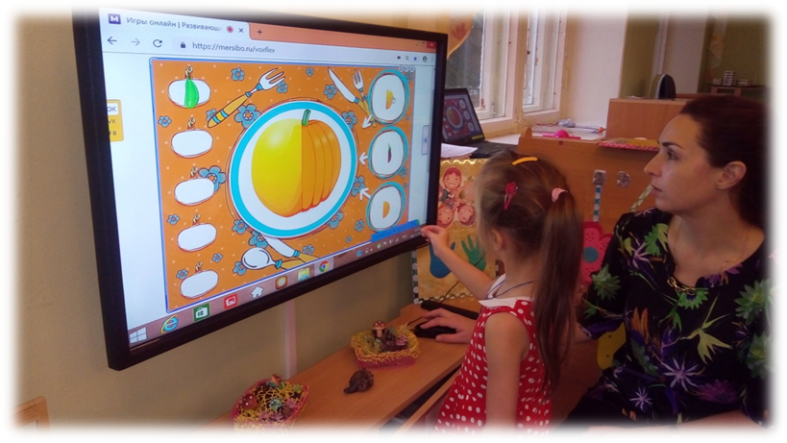 Информационно-коммуникативные технологии
Значение  ИКТ в коррекционно-развивающей работе с детьми с ОВЗ (ЗПР)
Повышают:
мотивацию к  деятельности,
речевую и познавательную активность,
уровень самооценки ребенка (система поощрений –компьютерные герои),
восприятие материала за счет увеличения количества иллюстративного материала;
эффективному усвоению материала, развитию памяти, воображения, творчества детей;
Обеспечивают:
высокий уровень наглядности,
высокую степень дифференциации обучения ( в применении разноуровневого  задания),
усвоение информации сразу в нескольких видах (звуковую, визуализированную) 
моделирование жизненыех ситуаций, которые нельзя или сложно показать на занятии либо увидеть в повседневной жизни.
На подгрупповых  лексико – грамматических занятиях проводится работа по формированию грамматических конструкций  согласно лексической темы.
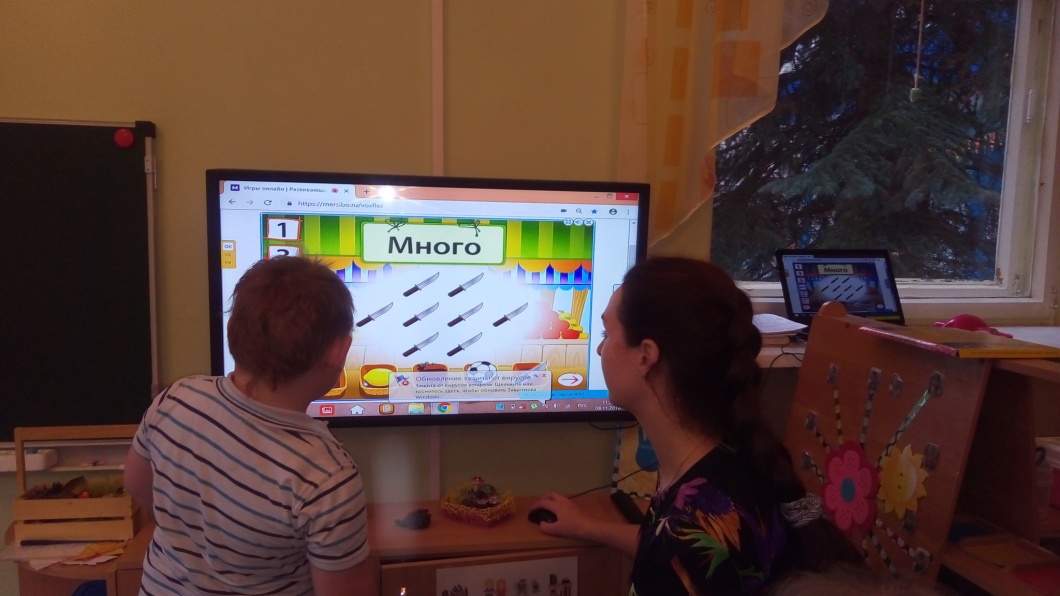 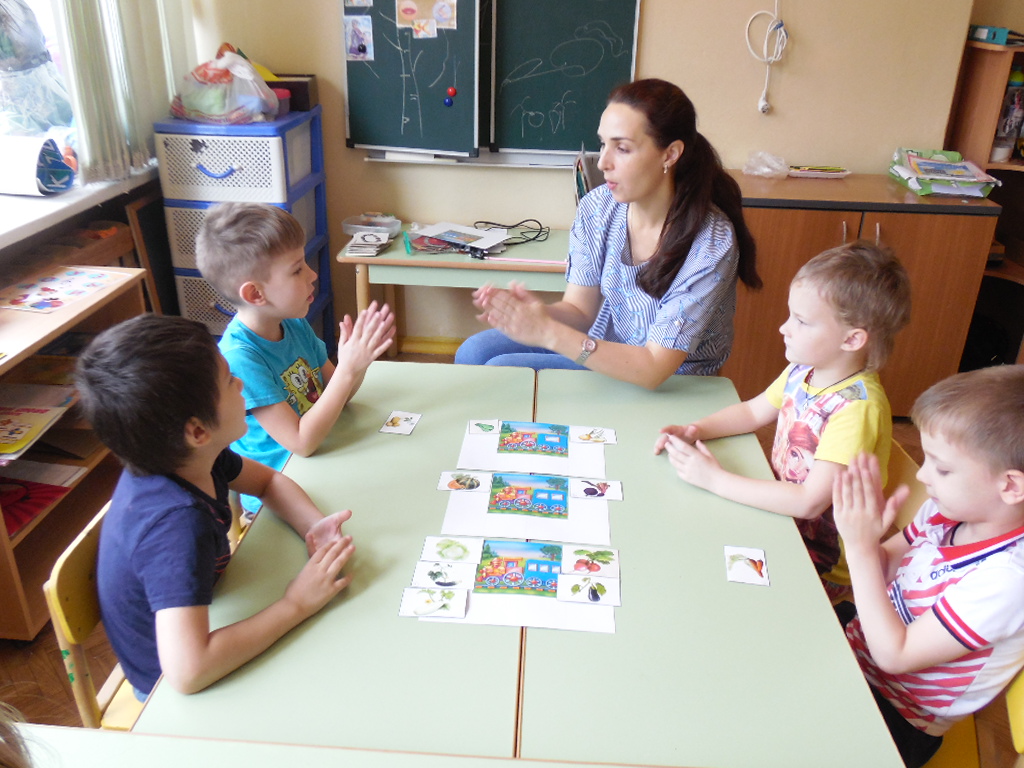 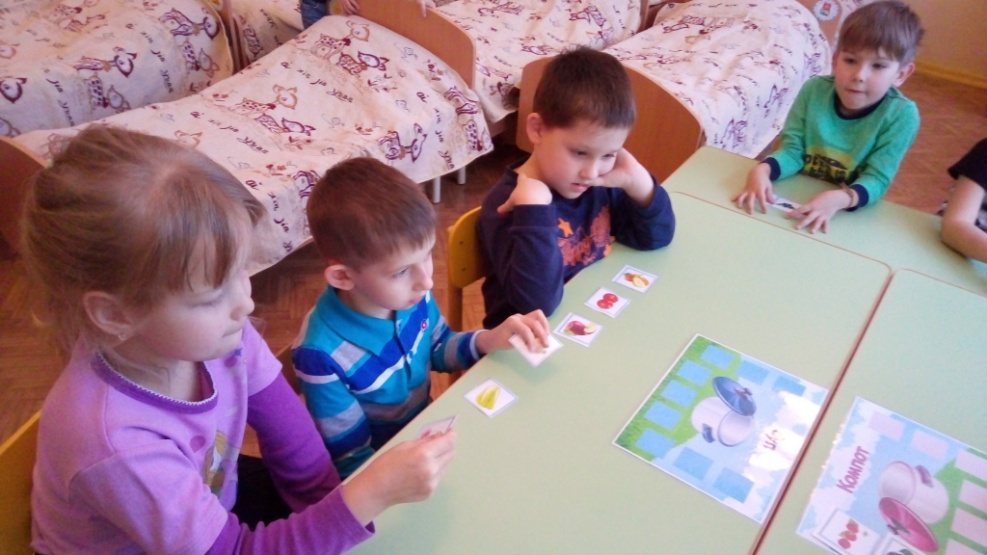 Индивидуальная работа по формированию грамматических категорий у детей  с ЗПР реализуется с учетом закрепления пройденного материала на подгрупповых занятиях.
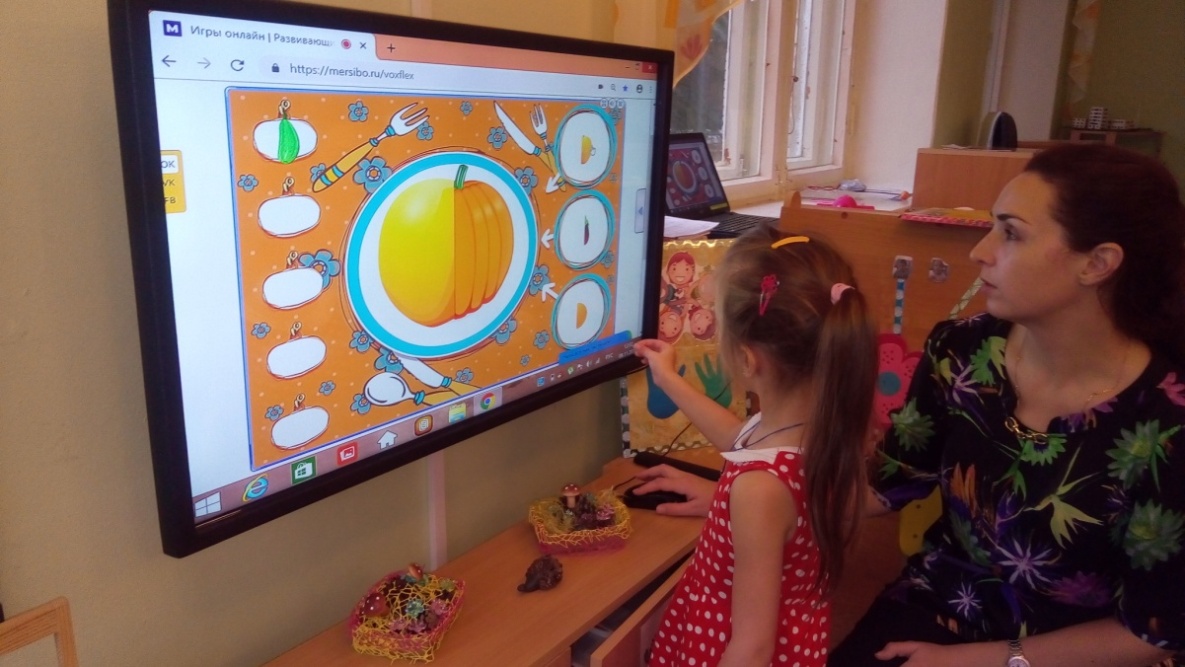 Взаимодействие с учителем-дефектологом
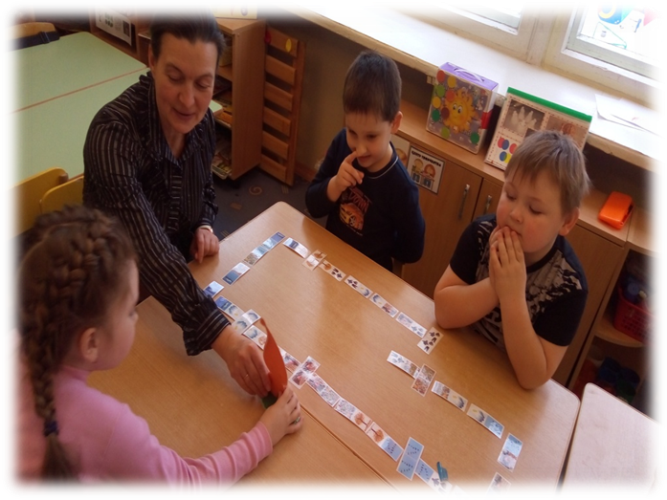 Направления работы
Взаимодействие с воспитателем
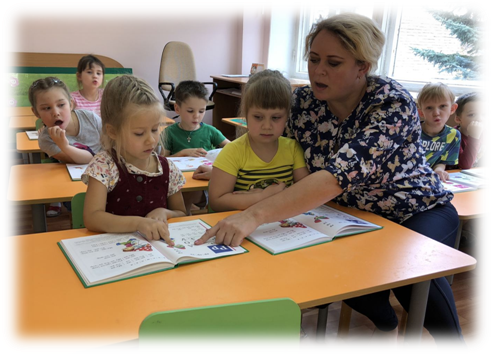 Взаимодействие со специалистами ДОУ
Спасибо 
за внимание!